KÖY ENSTİTÜLERİ’nde toplumsal cinsiyet eşitliği
fevziye sayılan
YATILI KARMA EĞİTİM
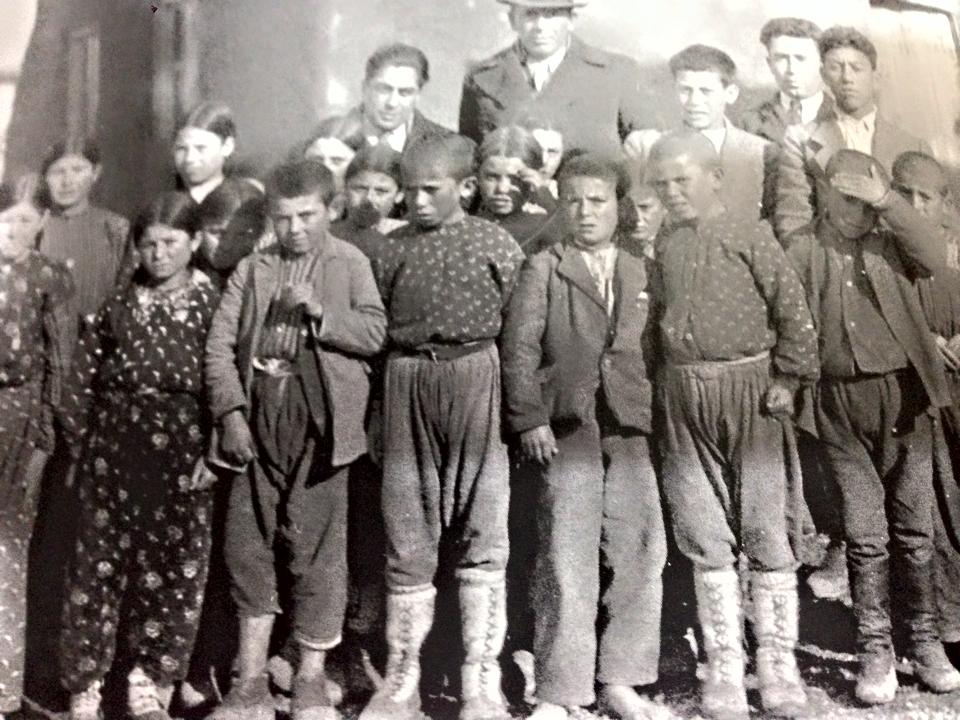 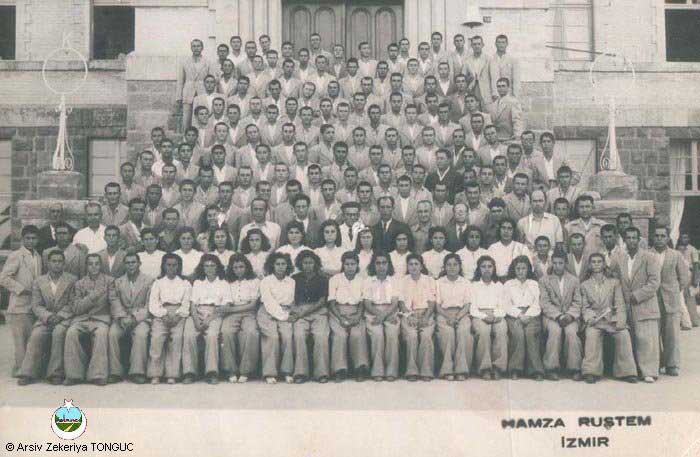 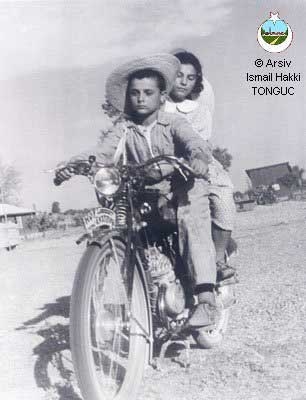 ORTAK DERSLER
KÜLTÜR, SANAT VE  SPOR
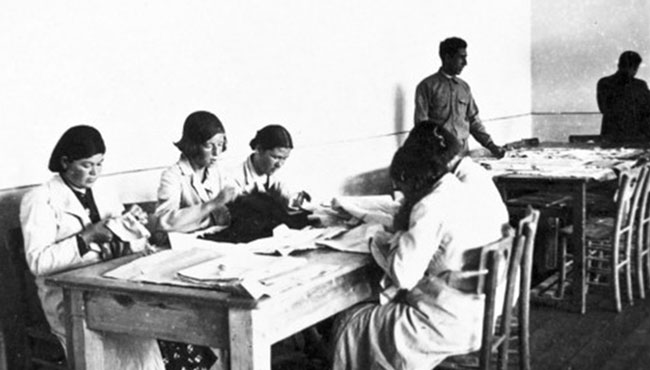 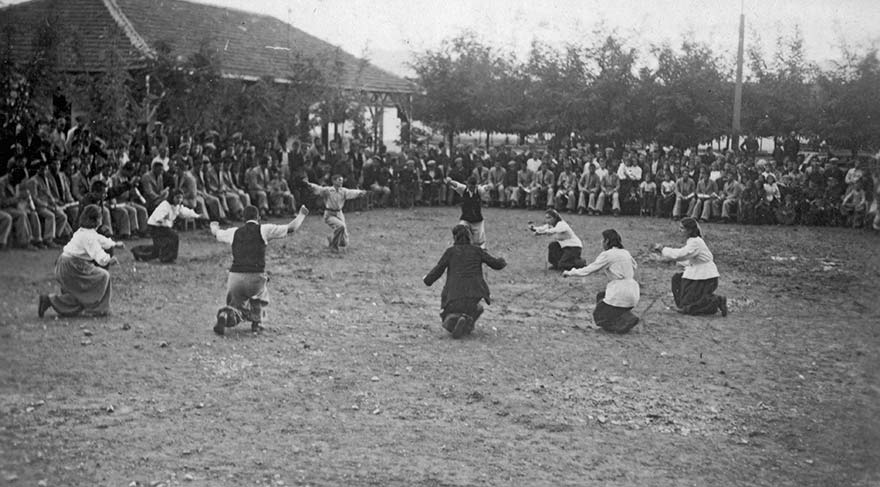 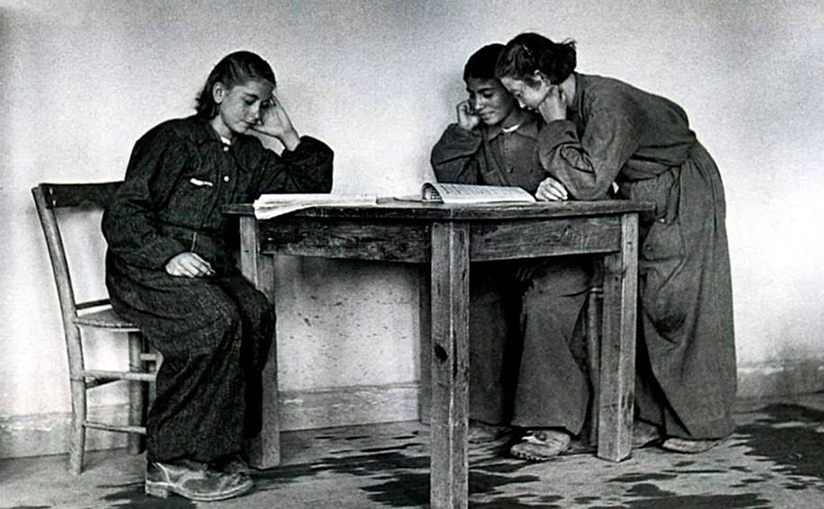 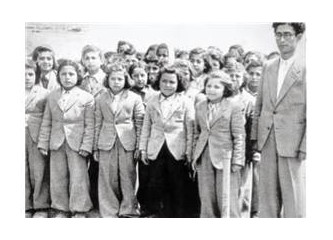 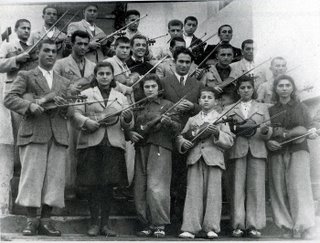 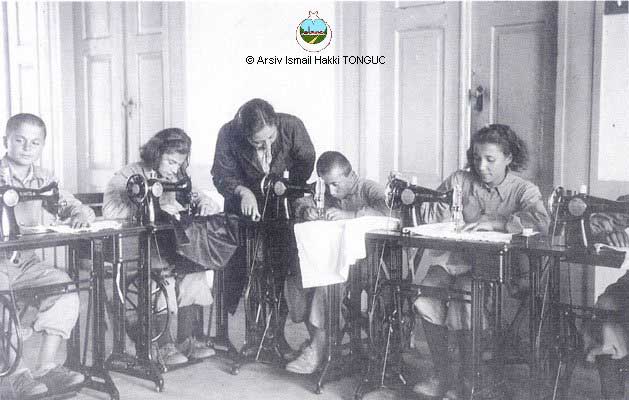 İŞ DERSLERİ
KIZLAR EKMEK YAPIYOR…
İŞDERSLERİ
ERKEKLER MARANGOZ ATELYESİNDE
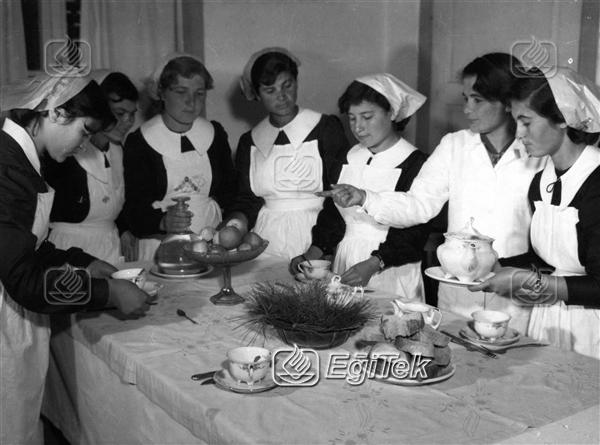 KÖY ENSTİTÜLERİ DENEYİMİ  kırsal Türkiye’nin sorunlarına odaklanmış görünmekle bİrlİkte, yaklaşImI ve pedagojik yöntemi açIsından evrensel özellikler taşImaktadır.
Radikal  hümanizm, eşitlik, toplumsal değişme ve aydınlanma…